AV EDGE 2025
Powerpoint Template
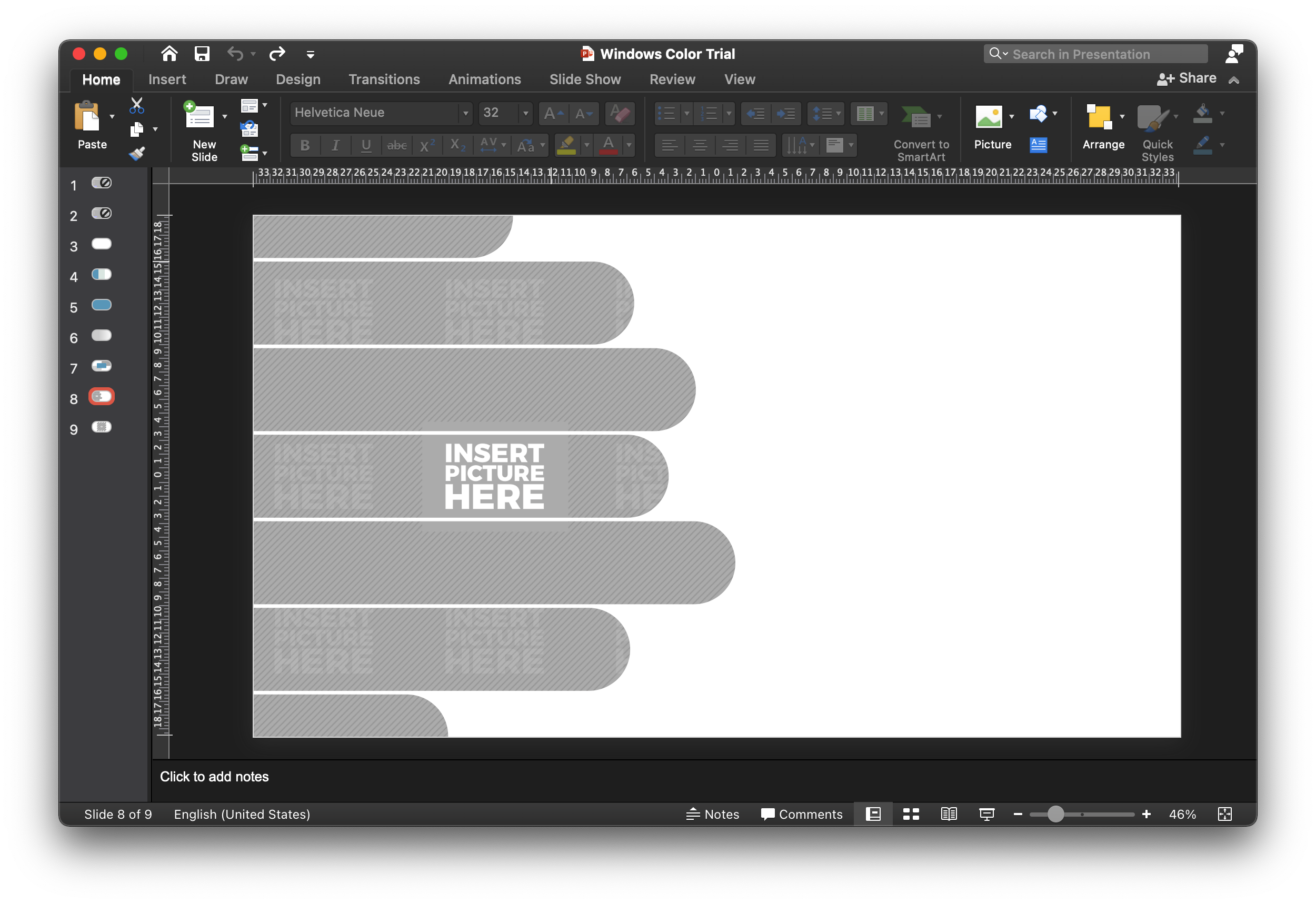 1
2
3
4
3
4
1
2
HOW TO CHANGE
Pictures
Select and Right Click
the IMAGE PLACEHOLDER.

Hover CHANGE PICTURE submenu,
Then select FROM A FILE…

Choose your image file

Select INSERT. Done.
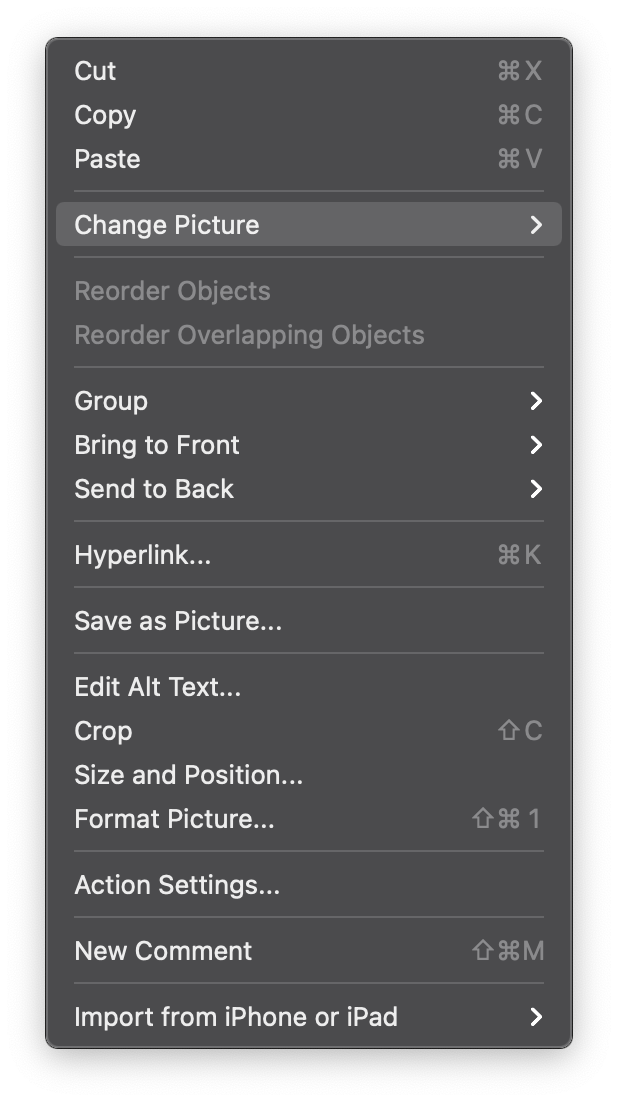 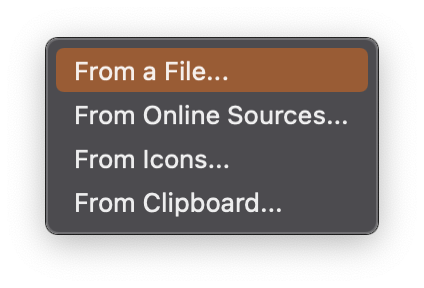 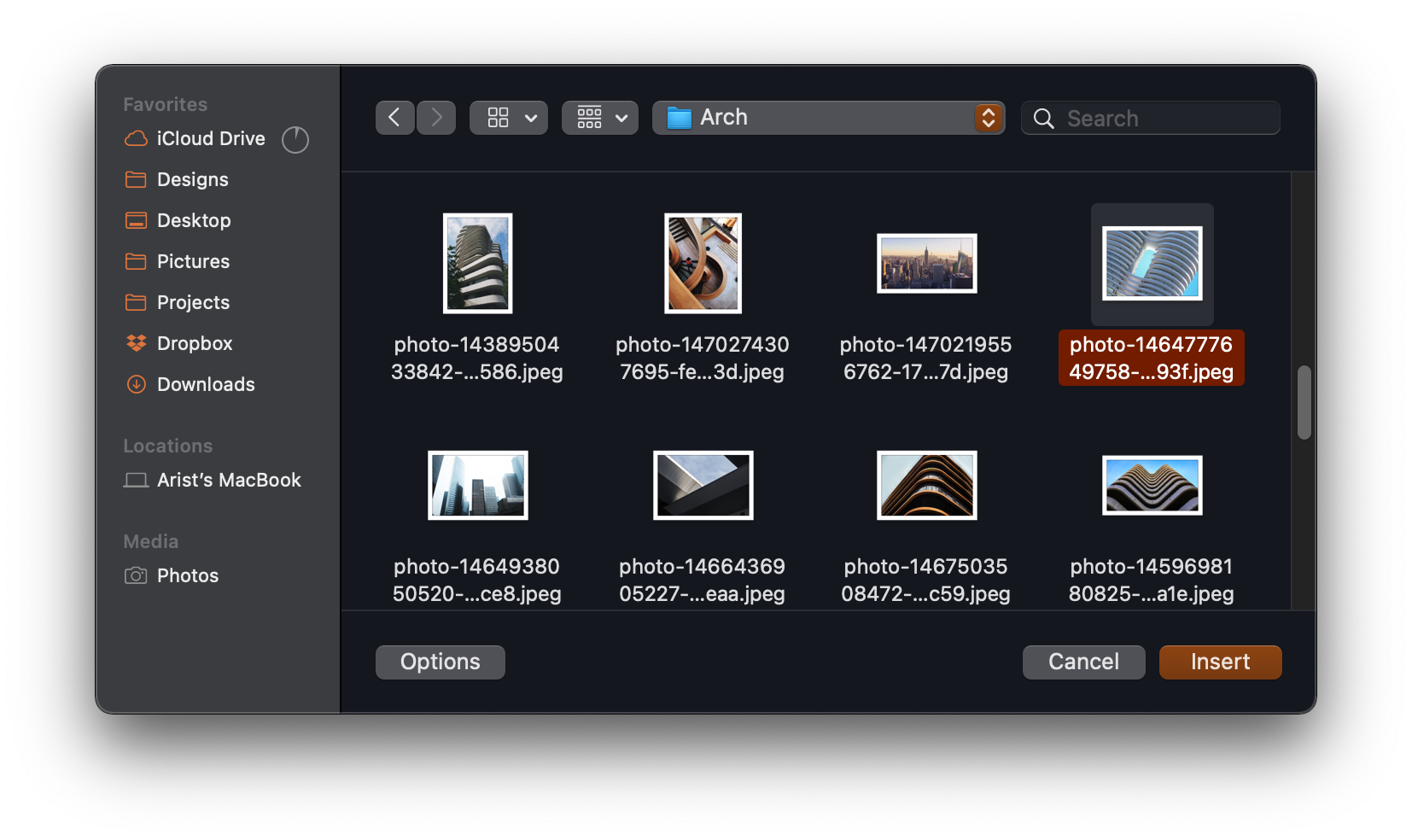 Need any support?
Feel free to contact us
HOW TO CHANGE
Picture position
1
2
3
1
2
3
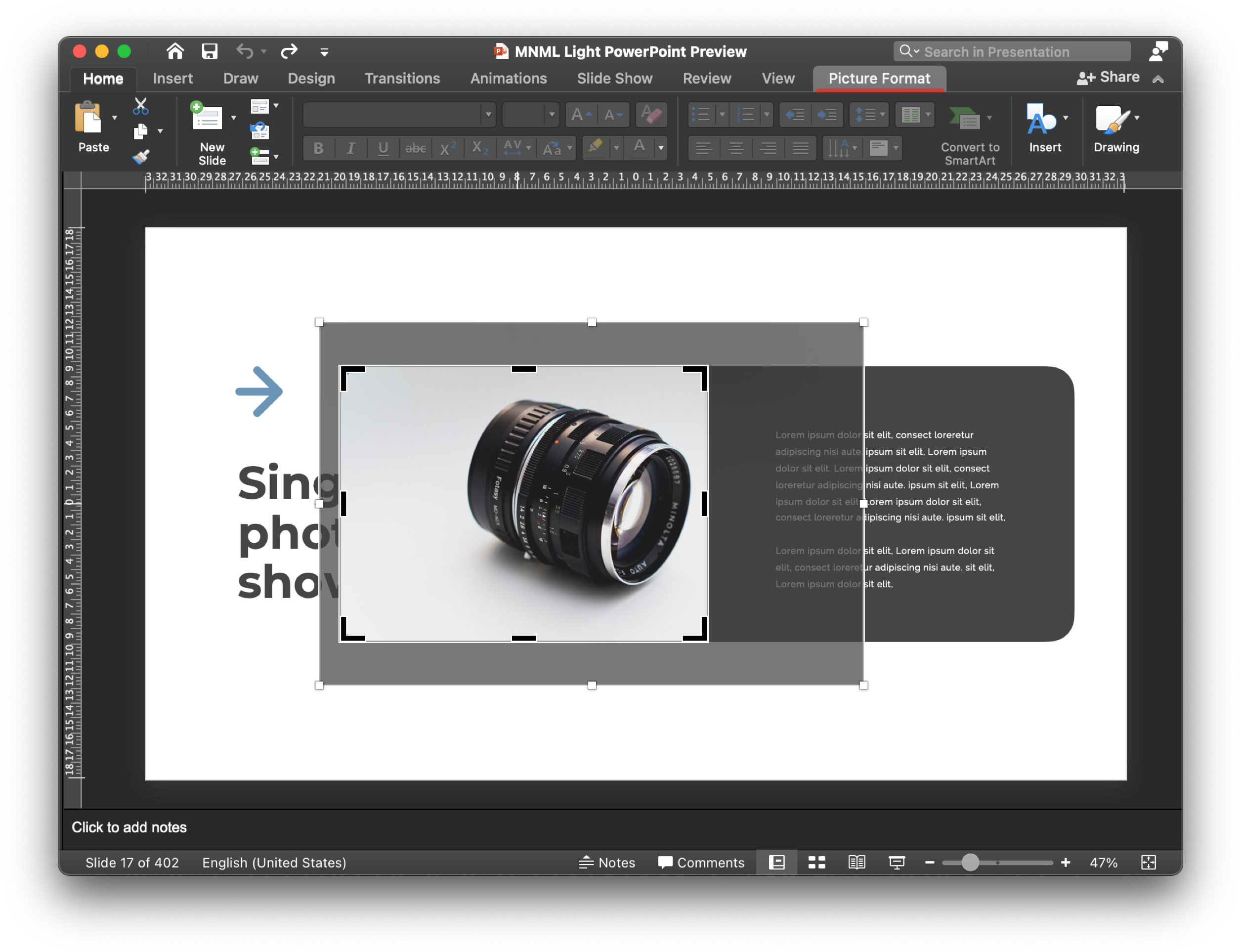 Select and Right Click
the IMAGE.

Select CROP.

Drag picture to change position
within frame
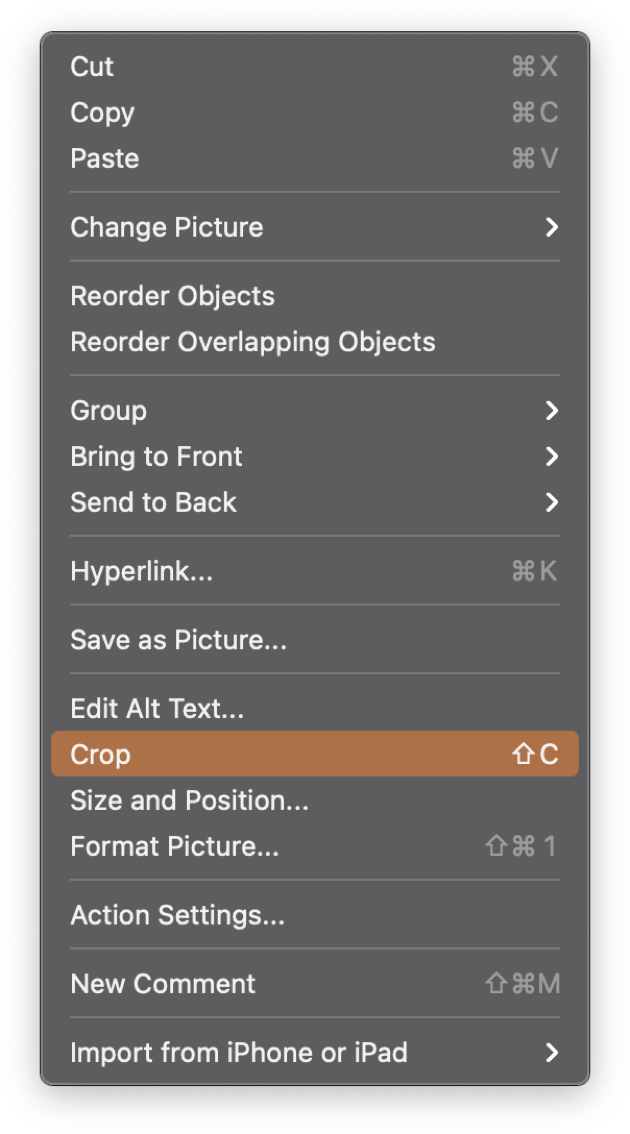 Need any support?
Feel free to contact us
3
2
1
COLOR CHOICES
Accent Color

Secondary Color

Tertiary
#2F558C - 47, 85, 140
#F47920 - 244, 121, 32
#454546 69, 69, 70
#D5D5D5 213, 213, 213
Need any support?
Feel free to contact us
#FFFFFF 255, 255, 255
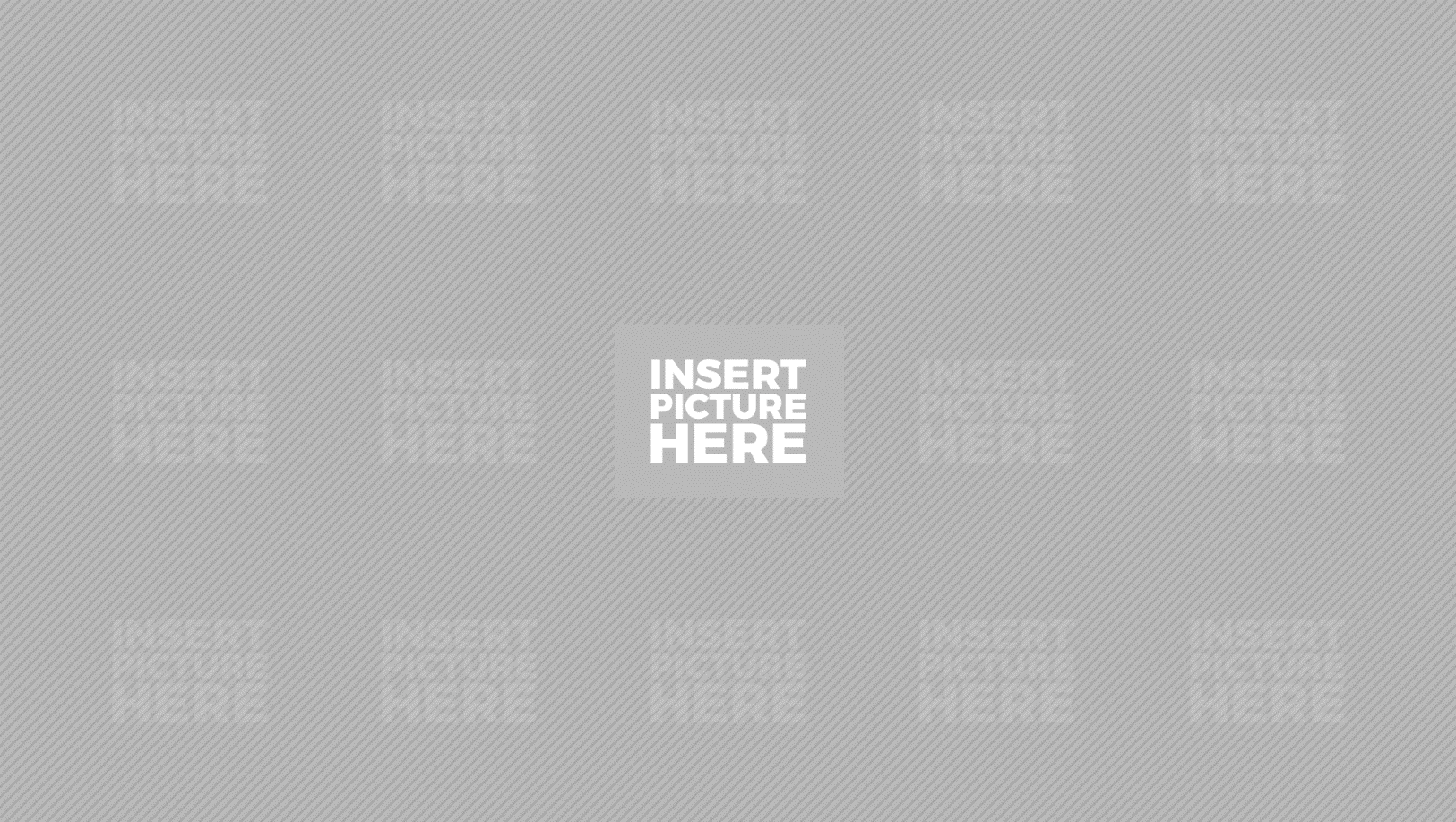 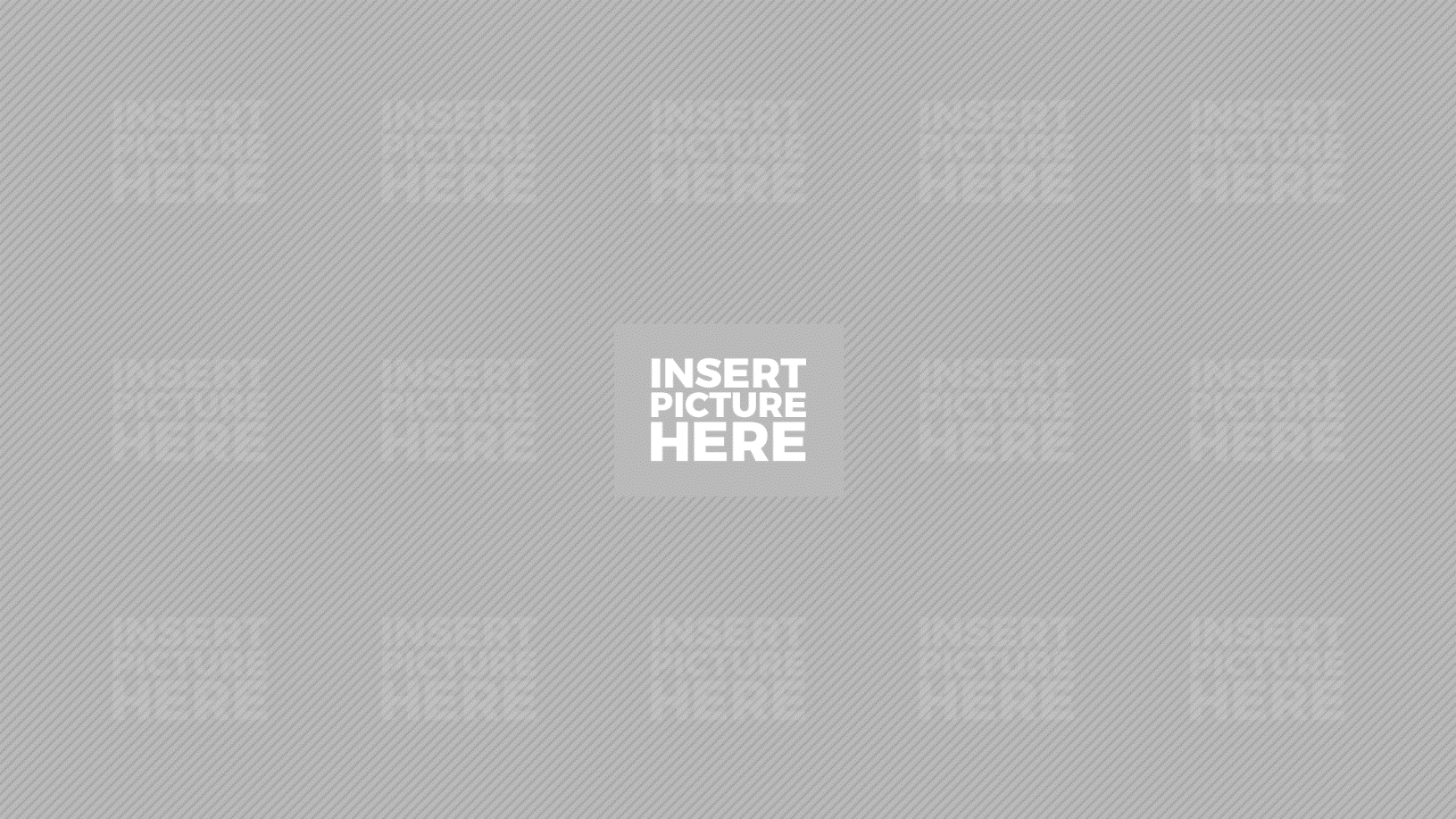 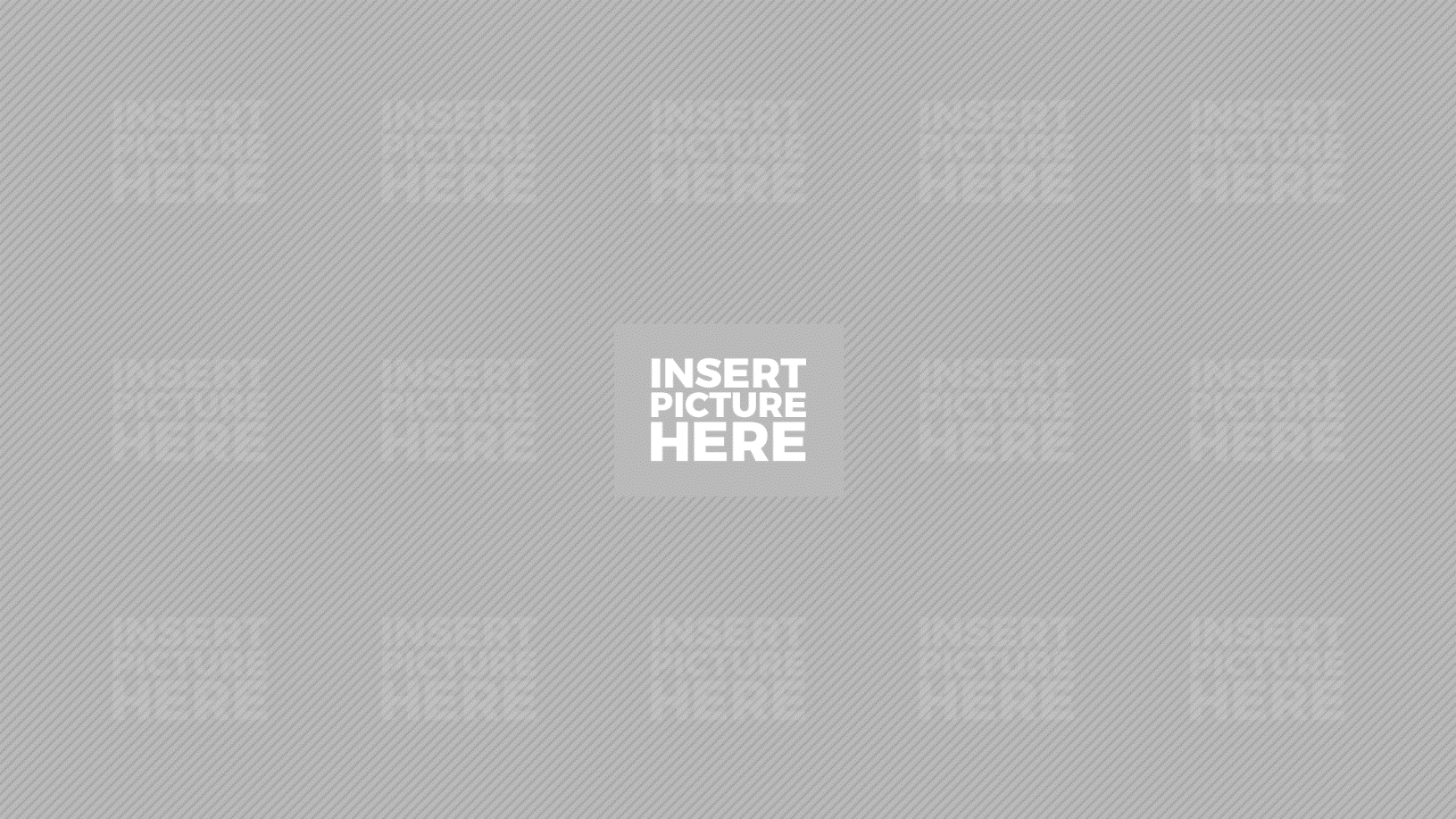 Three numbers with text
Duis aute irure lorem dolor in enderit in volu ptate velit. Lorem ipsum dolor duis aute Duis aute irure lorem dolor in in Duis aute irure lorem dolor in enderit in volu ptate velit. Lorem
Duis aute irure lorem dolor in enderit in volu ptate velit. Lorem ipsum dolor duis aute Duis aute irure lorem dolor in in Duis aute irure lorem dolor in enderit in volu ptate velit. Lorem
Duis aute irure lorem dolor in enderit in volu ptate velit. Lorem ipsum dolor duis aute Duis aute irure lorem dolor in in Duis aute irure lorem dolor in
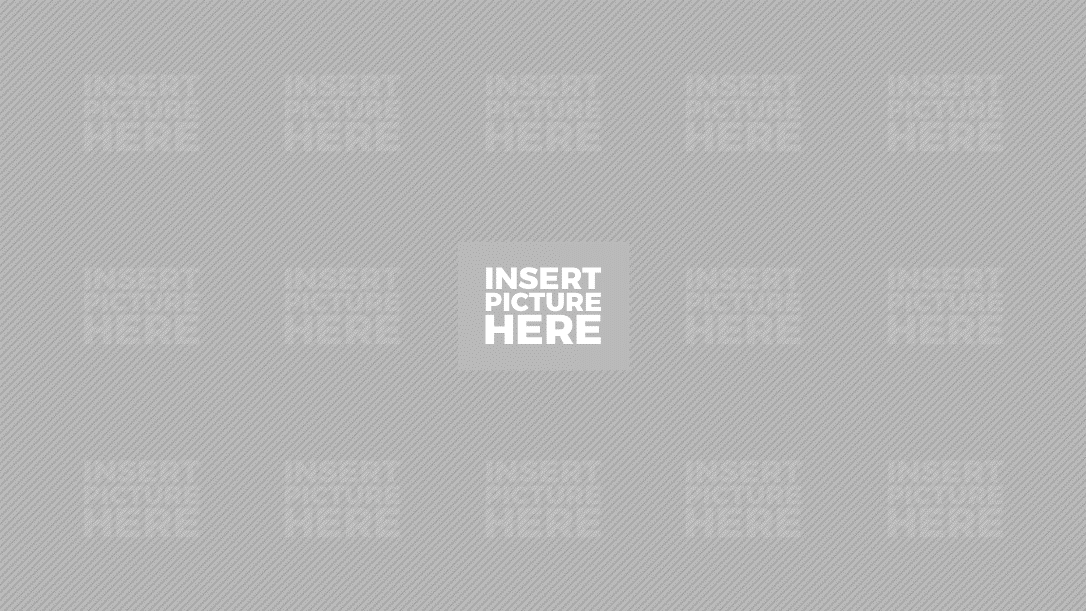 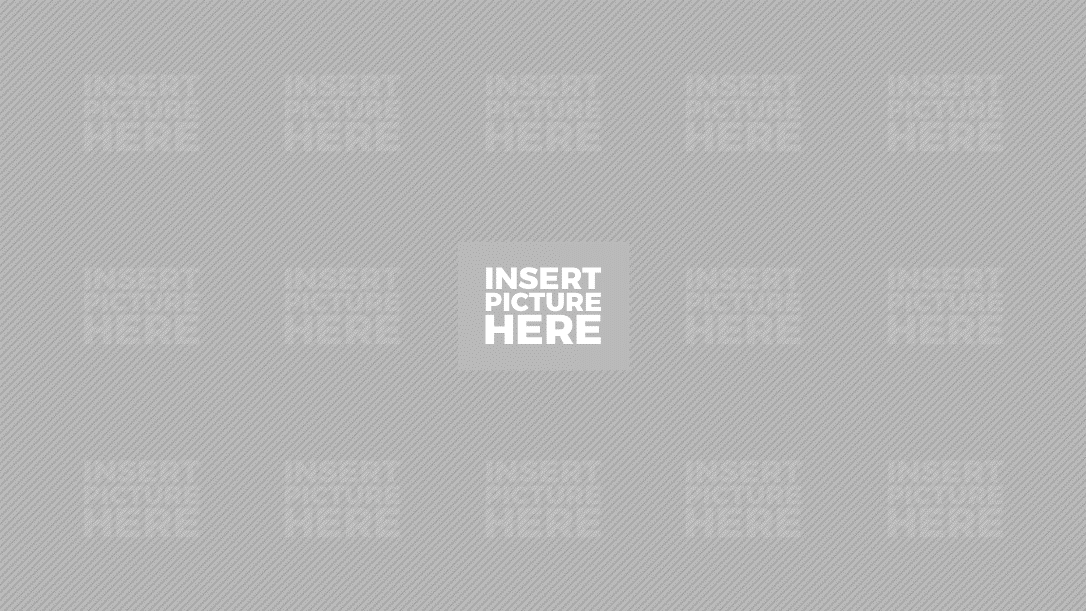 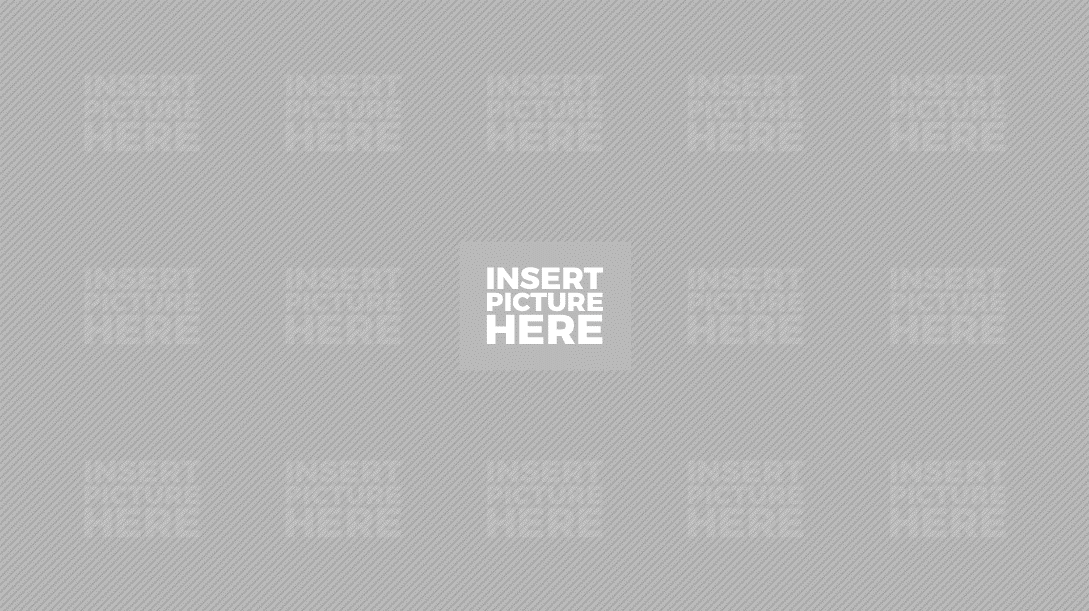 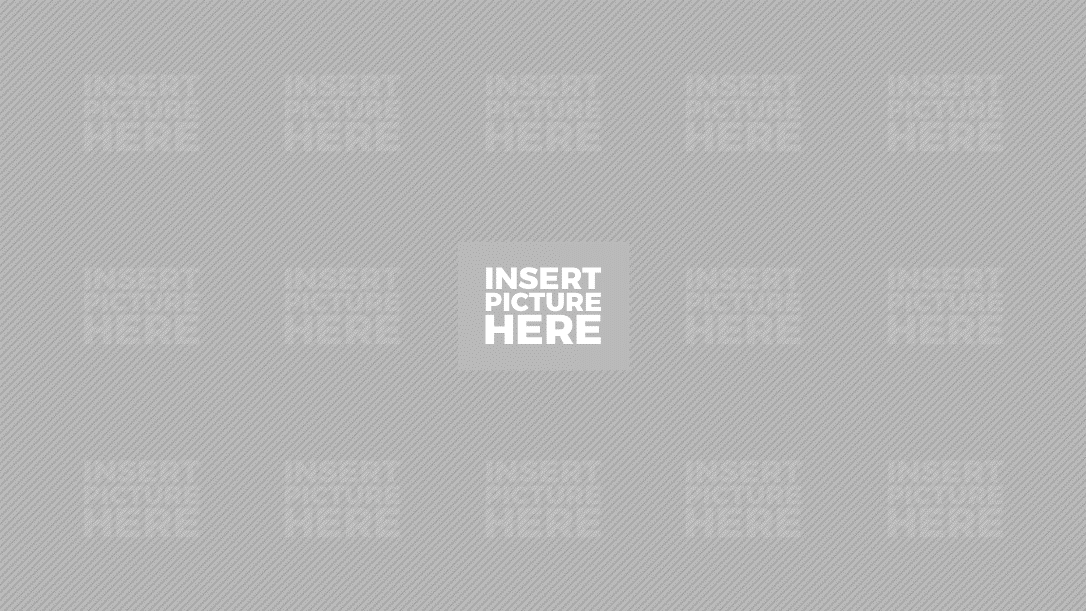 Duis aute irure lorem dolor in enderit in volu ptate velit. Lorem ipsum dolor duis aute Duis aute irure lorem dolor in in Duis aute irure lorem dolor in enderit in volu ptate velit. Lorem ipsum dolor duis aute Duis aute irure lorem dolor in enderit.
Duis aute irure lorem dolor in enderit in volu ptate velit. Lorem ipsum dolor duis aute Duis aute irure lorem dolor in in Duis aute irure lorem dolor in enderit in volu ptate velit. Lorem ipsum dolor duis aute Duis aute irure lorem dolor in enderit.
Duis aute irure lorem dolor in enderit in volu ptate velit. Lorem ipsum dolor duis aute Duis aute irure lorem dolor in in Duis aute irure lorem dolor in enderit in volu ptate velit. Lorem ipsum dolor duis aute Duis aute irure lorem dolor in enderit.
Duis aute irure lorem dolor in enderit in volu ptate velit. Lorem ipsum dolor duis aute Duis aute irure lorem dolor in in Duis aute irure lorem dolor in enderit in volu ptate velit. Lorem ipsum dolor duis aute Duis aute irure lorem dolor in enderit.
Four numbers with text
1
4
2
5
3
6
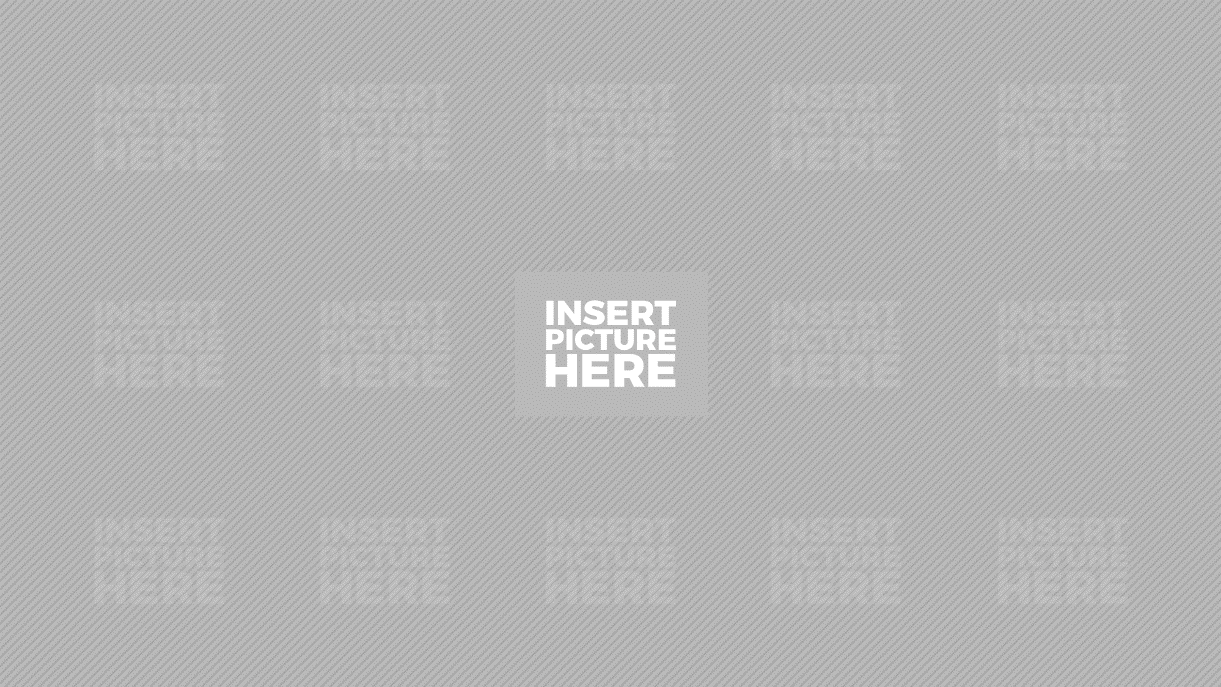 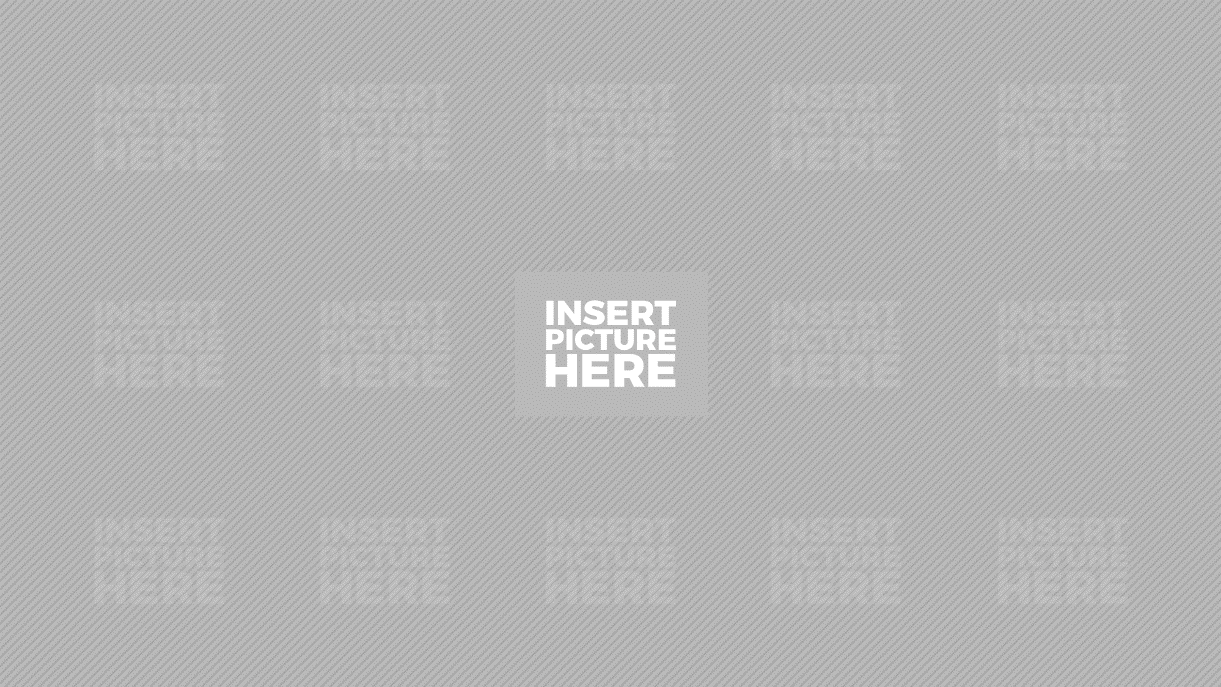 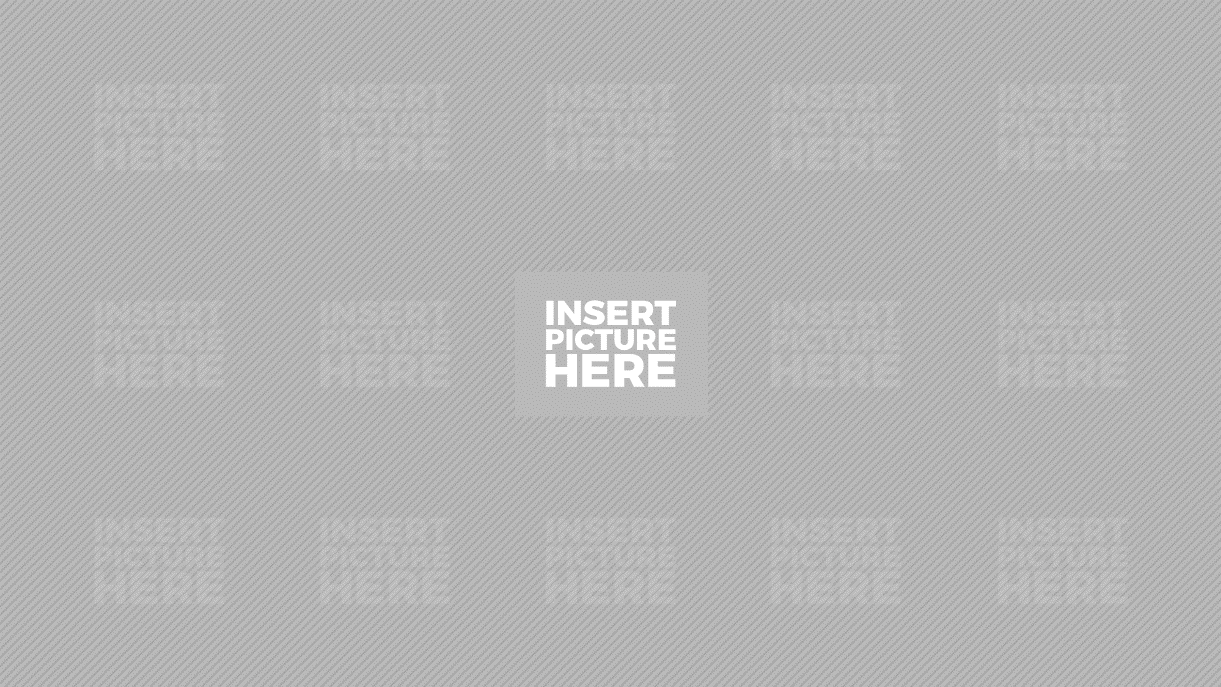 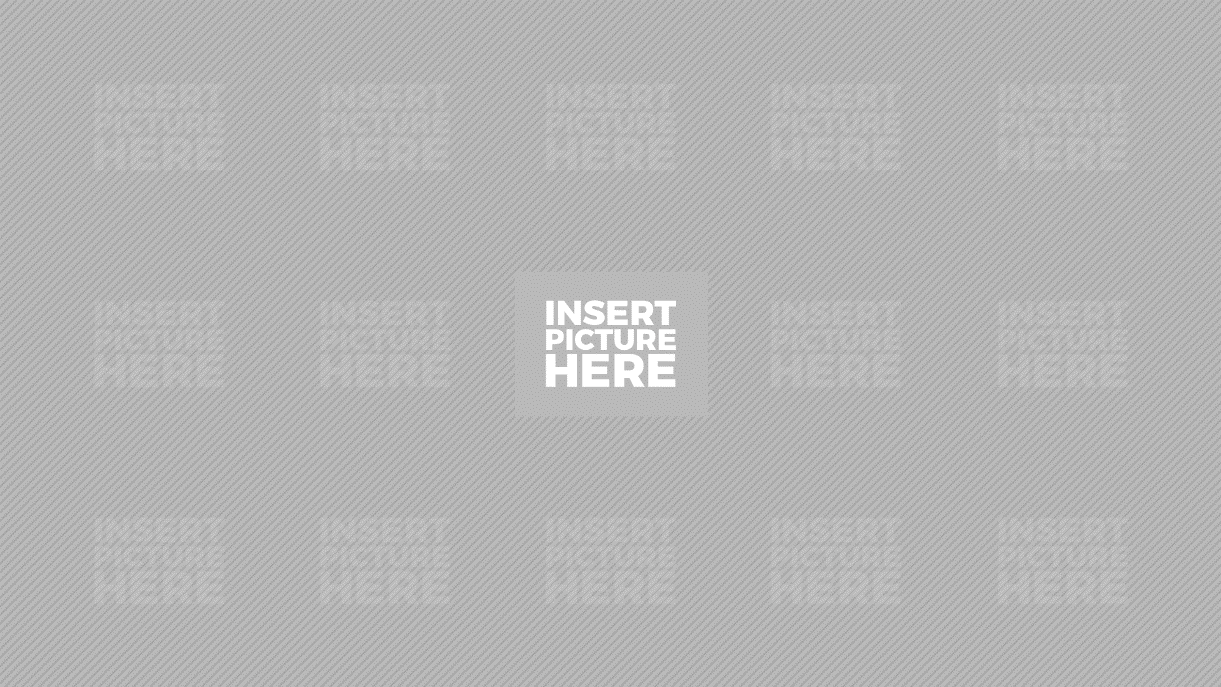 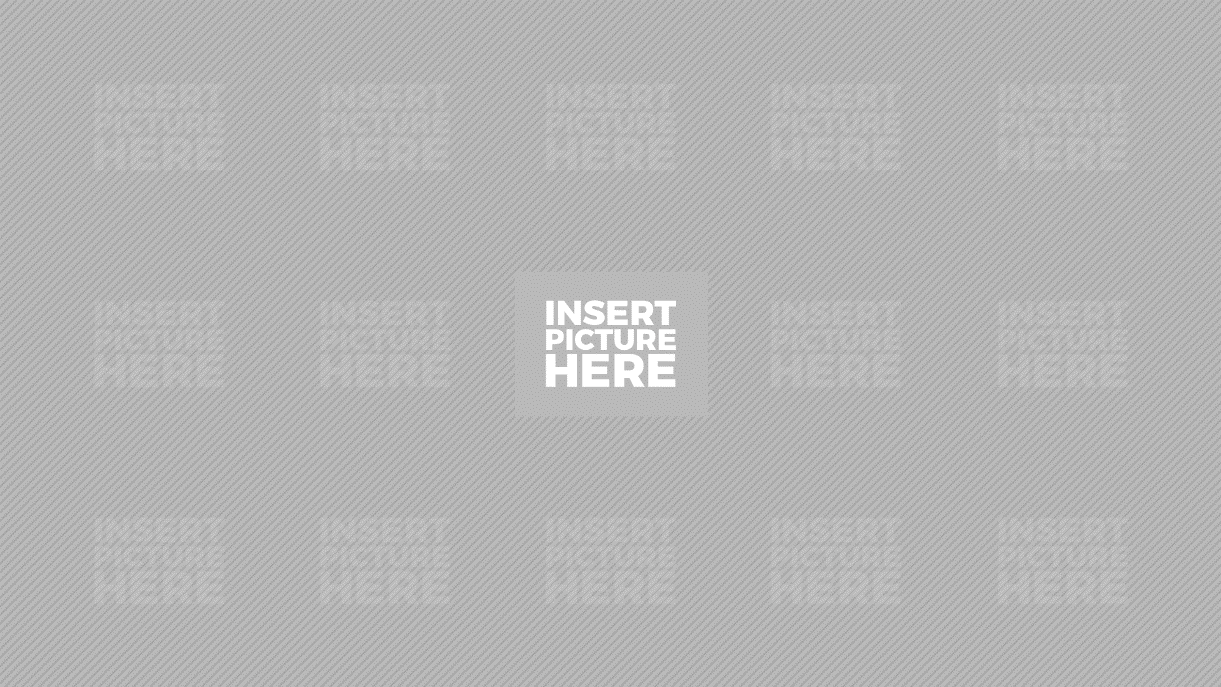 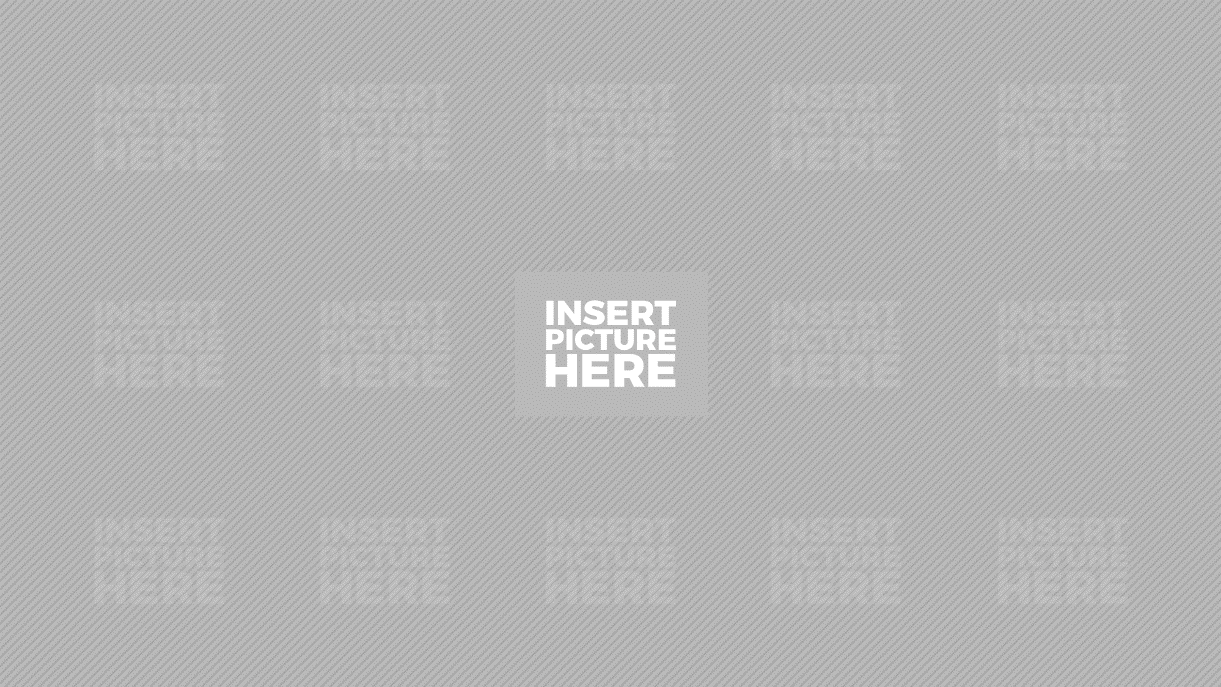 Six numbers with small images
Lorem ipsum dolor sit elit, consect loreretur nisi ipsum dolor sit
Lorem ipsum dolor sit elit, consect loreretur nisi ipsum dolor sit
Lorem ipsum dolor sit elit, consect loreretur nisi ipsum dolor sit Lorem ipsum dolor sit elit,
Lorem ipsum dolor sit elit, consect loreretur nisi ipsum dolor sit
Lorem ipsum dolor sit elit, consect loreretur nisi ipsum dolor sit Lorem ipsum dolor sit elit,
Lorem ipsum dolor sit elit, consect loreretur nisi ipsum dolor sit
2
6
3
7
4
8
1
5
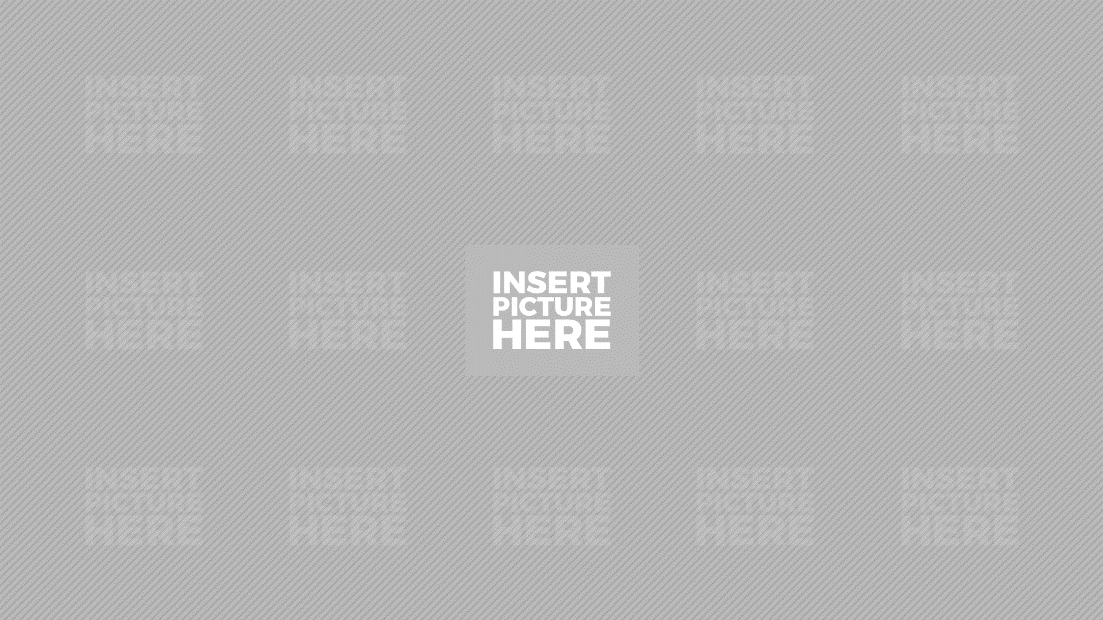 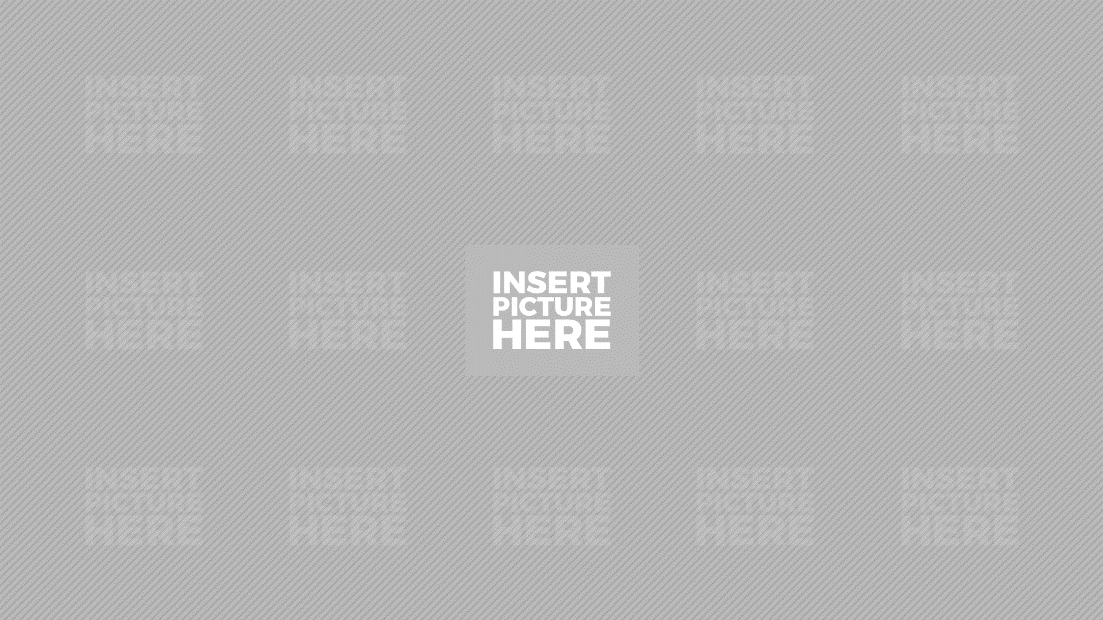 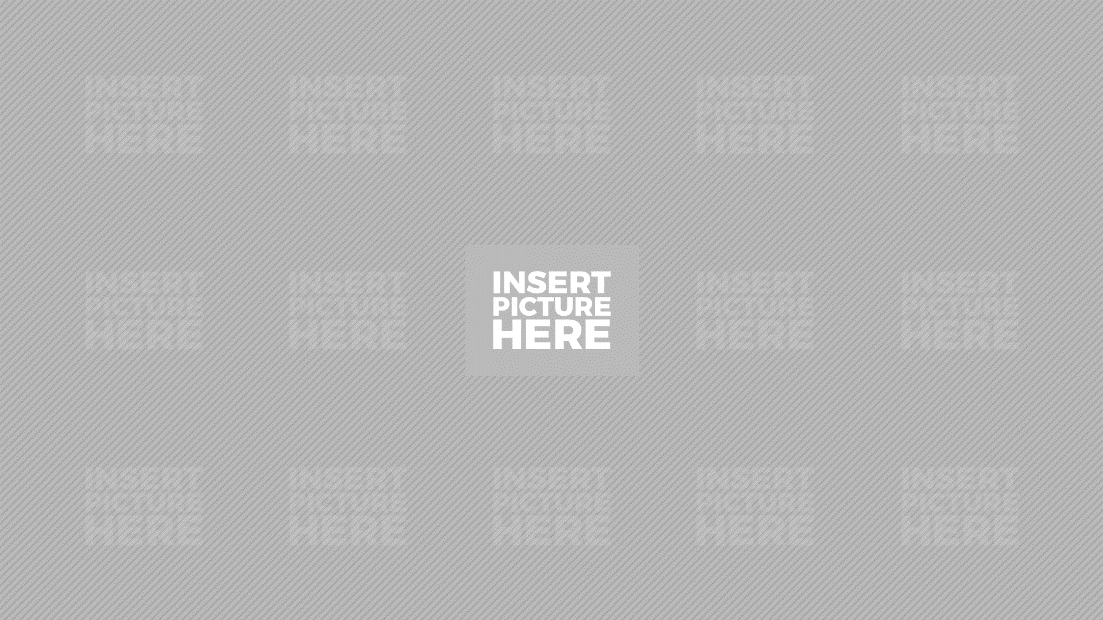 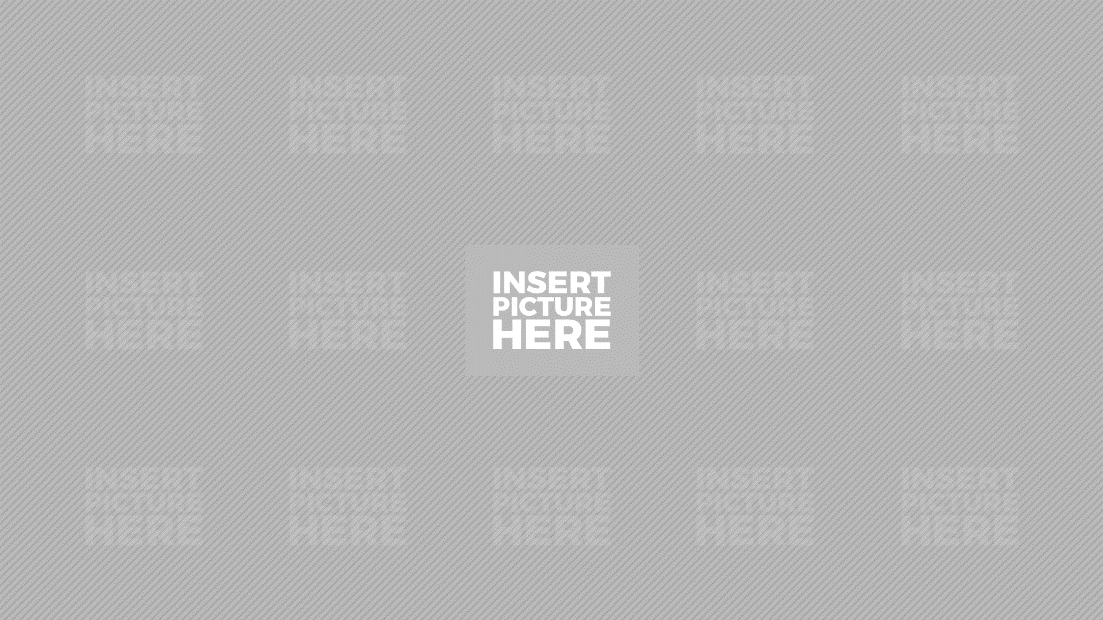 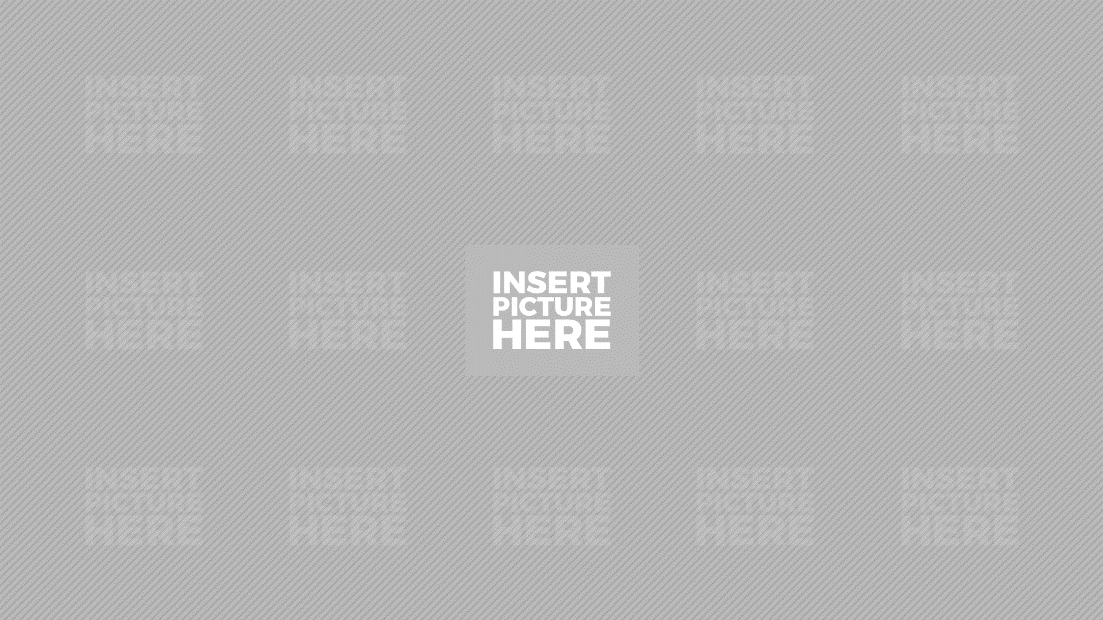 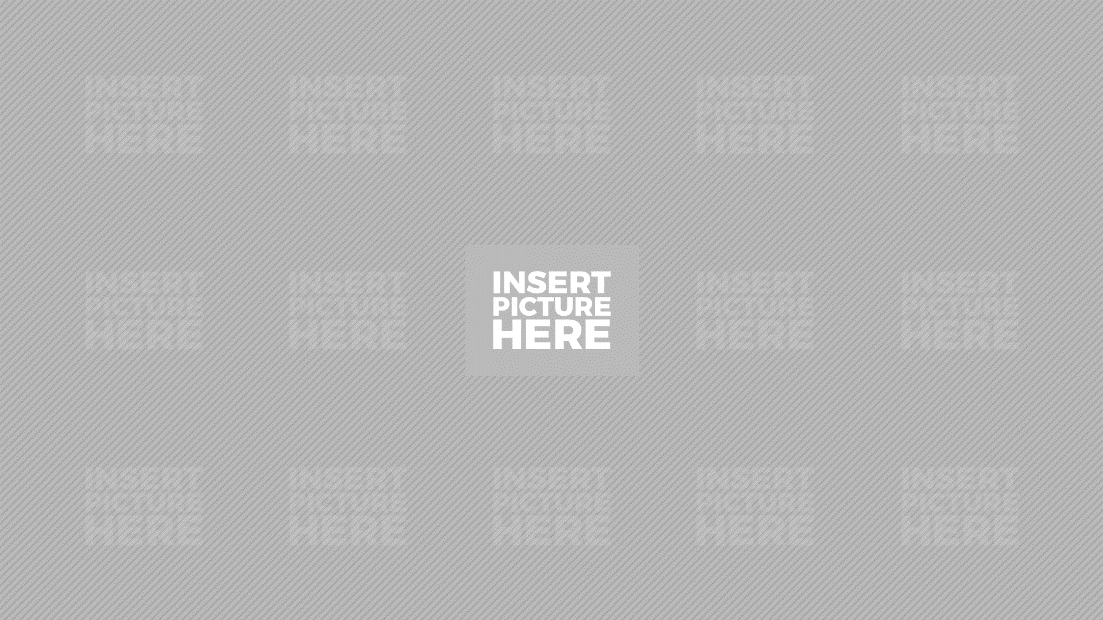 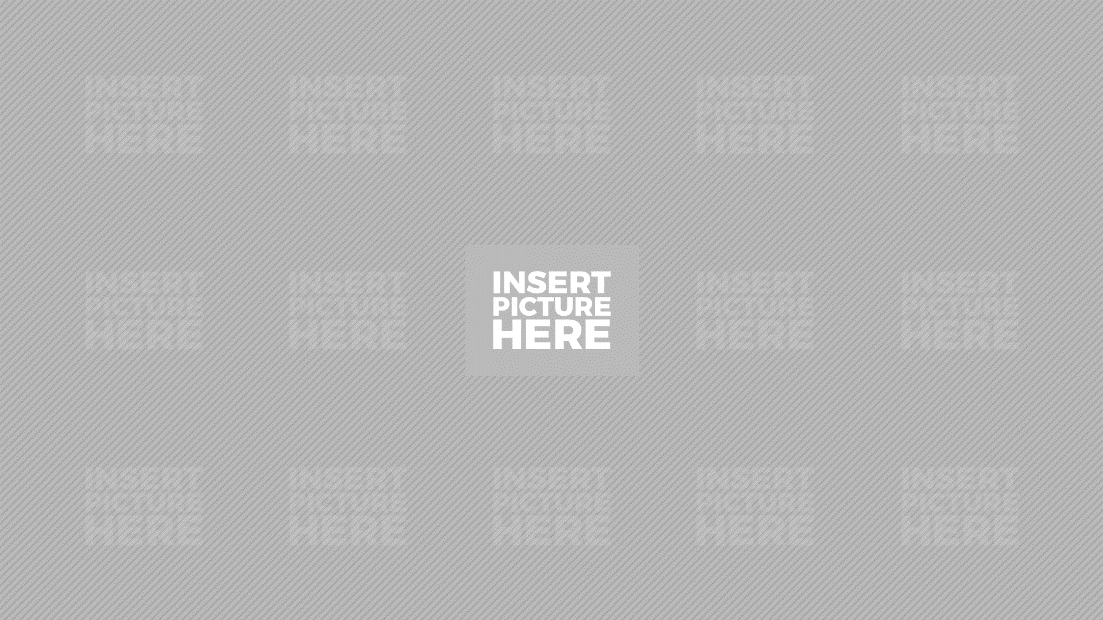 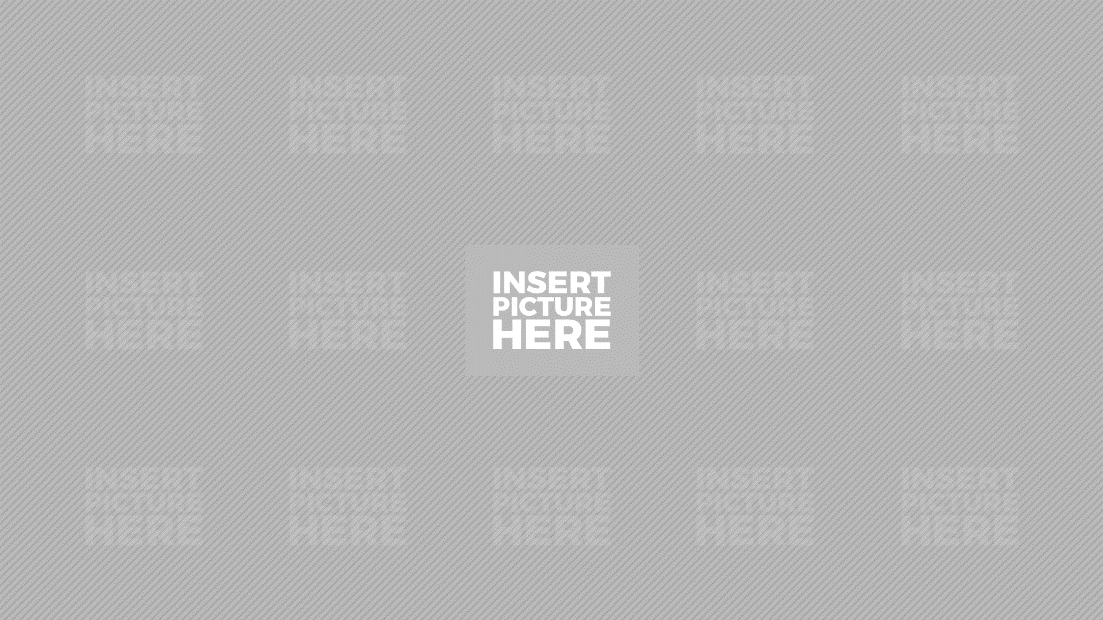 Eight numbered images
Lorem ipsum dolor sit elit, conses loreretur nisi ipsum dolor sit
Lorem ipsum dolor sit elit, conses loreretur nisi ipsum dolor sit
Lorem ipsum dolor sit elit, conses loreretur nisi ipsum dolor sit
Lorem ipsum dolor sit elit, conses loreretur nisi ipsum dolor sit
Lorem ipsum dolor sit elit, conses loreretur nisi ipsum dolor sit
Lorem ipsum dolor sit elit, conses loreretur nisi ipsum dolor sit
Lorem ipsum dolor sit elit, conses loreretur nisi ipsum dolor sit
Lorem ipsum dolor sit elit, conses loreretur nisi ipsum dolor sit
numeral SLIDE
The first
of the numerals
Lorem ipsum dolor sit elit, consect loreretur adipiscing nisi aute. ipsum sit elit, Lorem ipsum dolor sit elit, Lorem ipsum dolor sit elit, consect loreretur adipiscing nisi aute. ipsum sit elit, Lorem ipsum dolor sit elit, Lorem ipsum dolor sit elit, consect loreretur adipiscing nisi aute. ipsum sit elit, Lorem ipsum dolor sit elit, Lorem ipsum dolor sit elit, consect loreretur adipiscing nisi aute. ipsum sit elit, Lorem ipsum dolor sit elit,
1
2
Title here
Title here
Lorem ipsum dolor sit elit, consect loreretur nisi ipsum sit elit, Lorem ipsum. Lorem ipsum
Lorem ipsum dolor sit elit, consect loreretur nisi ipsum sit elit, Lorem ipsum. Lorem ipsum
numeral SLIDE
Second items with numerals
1
2
3
Lorem ipsum dolor sit elit, consect loreretur nisi ipsum dolor sit consect loreretur nisi
Lorem ipsum dolor sit elit, consect loreretur nisi ipsum dolor sit consect loreretur nisi
Lorem ipsum dolor sit elit, consect loreretur nisi ipsum dolor sit consect loreretur nisi
Third point should be
numeral SLIDE
1
2
3
4
Lorem ipsum dolor sit elit, consect loreretur nisi ipsum sit elit, Lorem ipsum.
Lorem ipsum dolor sit elit, consect loreretur nisi ipsum sit elit, Lorem ipsum.
Lorem ipsum dolor sit elit, consect loreretur nisi ipsum sit elit, Lorem ipsum.
Lorem ipsum dolor sit elit, consect loreretur nisi ipsum sit elit, Lorem ipsum.
numeral SLIDE
Four points
of interest
1
2
Title here
Title here
Lorem ipsum dolor sit elit, consect loreretur nisi ipsum sit elit, Lorem ipsum. Lorem ipsum
Lorem ipsum dolor sit elit, consect loreretur nisi ipsum sit elit, Lorem ipsum. Lorem ipsum
numeral SLIDE
The fifth thing about numbers
Lorem ipsum dolor sit elit, consect loreretur adipiscing nisi aute. ipsum sit elit, Lorem ipsum dolor sit elit, Lorem ipsum dolor sit elit, consect loreretur adipiscing nisi aute. ipsum sit elit,
1
2
3
4
Lorem ipsum dolor sit elit, consect loreretur nisi ipsum dolor sit consect loreretur nisi Lorem ipsum dolor sit elit, consect loreretur
Lorem ipsum dolor sit elit, consect loreretur nisi ipsum dolor sit consect loreretur nisi Lorem ipsum dolor sit elit, consect loreretur
Lorem ipsum dolor sit elit, consect loreretur nisi ipsum dolor sit consect loreretur nisi Lorem ipsum dolor sit elit, consect loreretur
Lorem ipsum dolor sit elit, consect loreretur nisi ipsum dolor sit consect loreretur nisi Lorem ipsum dolor sit elit, consect loreretur
Numerical SLIDE
Sixth with important points
Lorem ipsum dolor sit elit, consect loreretur adipiscing nisi aute. ipsum sit elit, Lorem ipsum dolor sit elit, Lorem ipsum dolor sit elit, consect Lorem ipsum dolor sit elit, consect loreretur adipiscing nisi aute. ipsum sit elit, Lorem ipsum dolor sit elit, Lorem ipsum dolor sit elit, consect
1
2
3
4
Lorem ipsum dolor sit elit, consect loreretur nisi ipsum sit elit, Lorem ipsum.
Lorem ipsum dolor sit elit, consect loreretur nisi ipsum sit elit, Lorem ipsum.
Lorem ipsum dolor sit elit, consect loreretur nisi ipsum sit elit, Lorem ipsum.
Lorem ipsum dolor sit elit, consect loreretur nisi ipsum sit elit, Lorem ipsum.
Seventh
of interests
Numeral slide
Eighth point of interest
Lorem ipsum dolor sit elit, consect loreretur adipiscing nisi aute. ipsum sit elit, Lorem ipsum dolor sit elit, Lorem ipsum dolor sit elit, consect Lorem ipsum dolor sit elit, consect loreretur adipiscing nisi aute. ipsum sit elit, Lorem ipsum dolor sit elit, Lorem ipsum dolor sit elit, consect Lorem ipsum dolor sit elit, consect loreretur adipiscing nisi aute. ipsum
Calendar
Number value
Bar stats
Star ratings
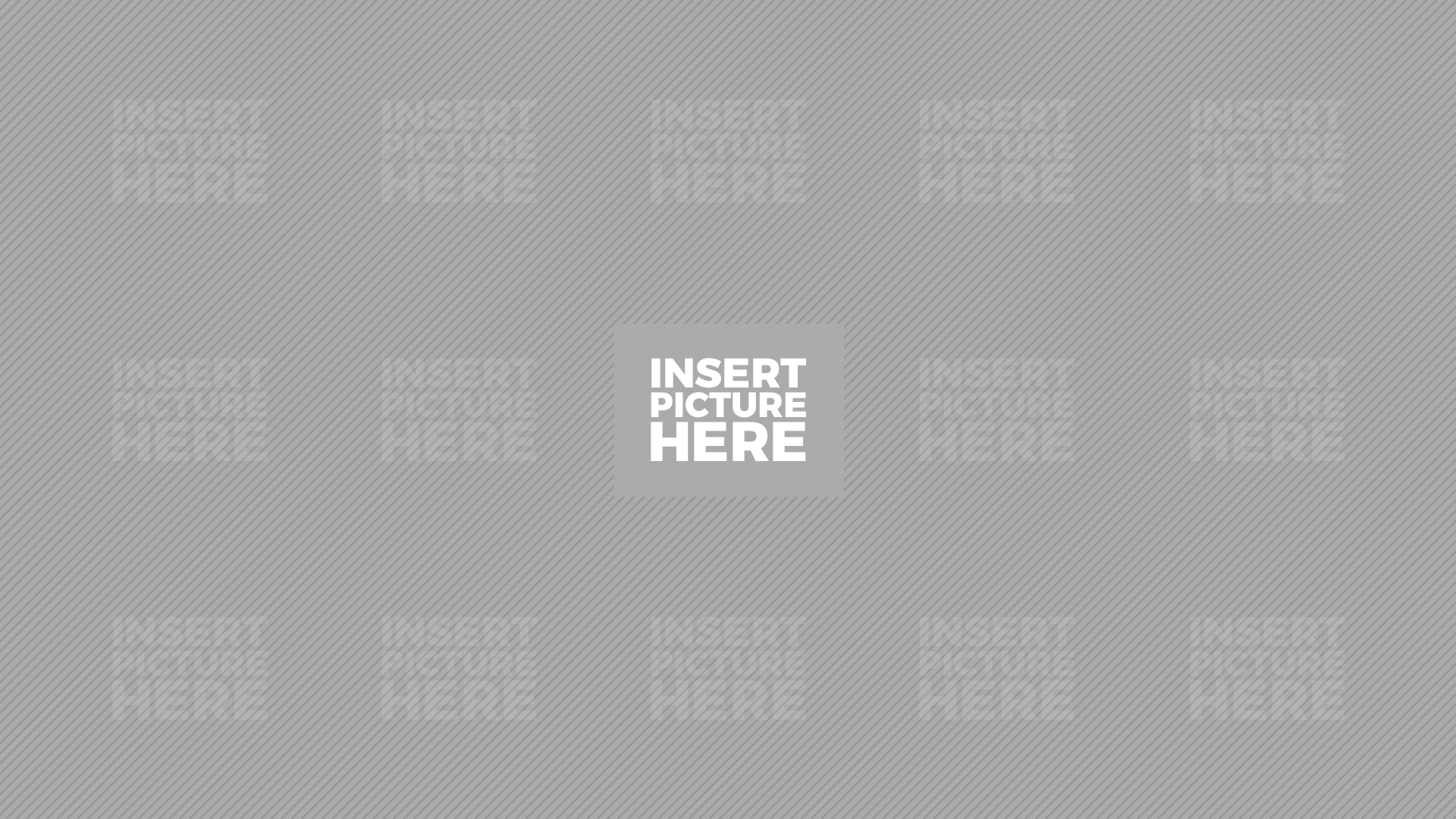 January 28
8.413.798
78
Image slide
Lorem ipsum dolor sit elit, consect loreretur adipiscing nisi aute. ipsum sit elit, Lorem ipsum dolor sit elit, consect loreretur adipiscing nisi aute.
Social media analytics slide
Active followers
8.689.253
Awesome template
Social media analytics
Number value
Number value
Number value
Number value
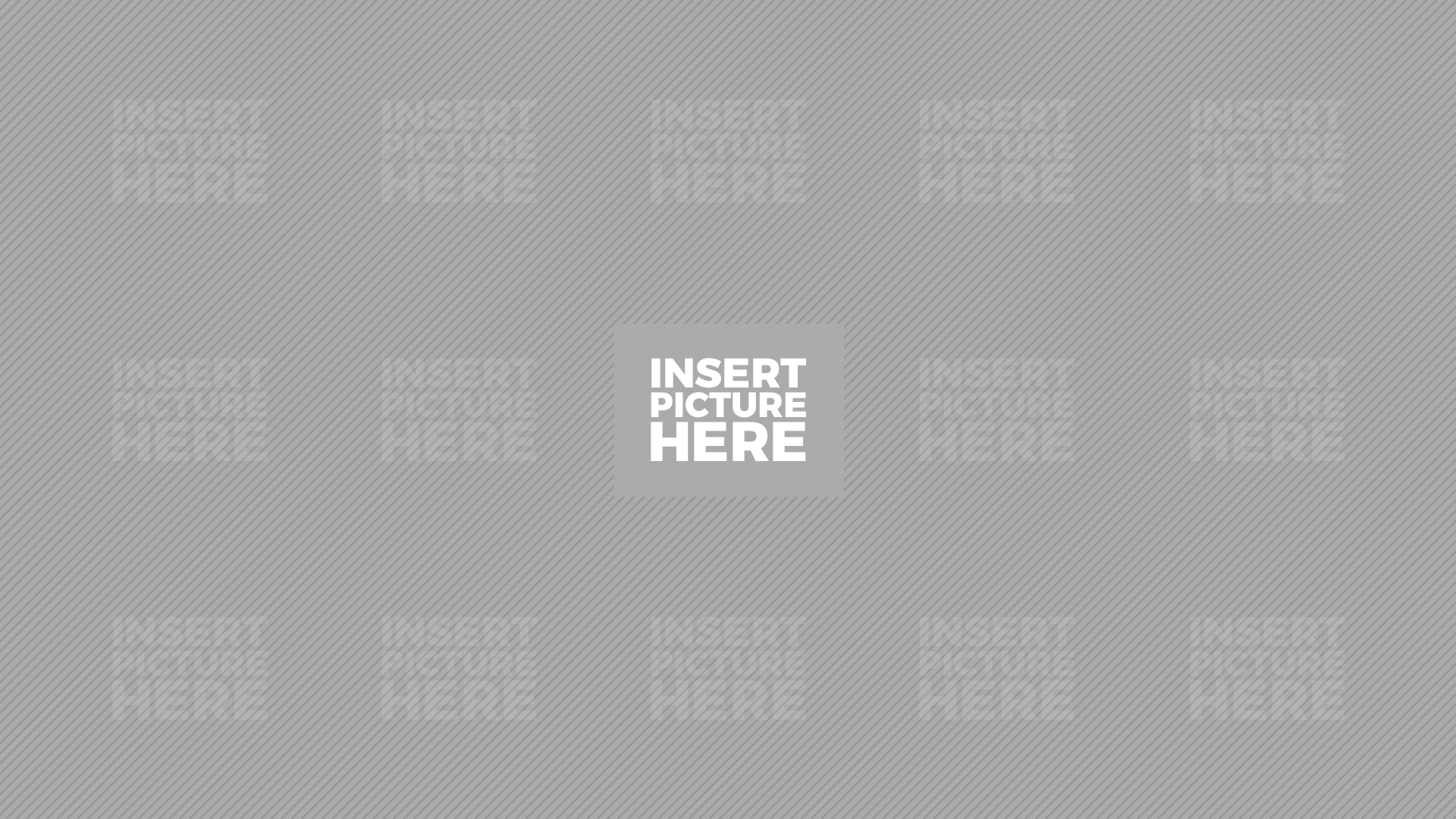 8.413.798
8.413.798
8.413.798
8.413.798
Awesome template
Social media analytics
Lorem ipsum dolor sit elit, consect loreretur adipiscing nisi aute. ipsum sit elit, Lorem ipsum dolor sit elit, consect loreretur adipiscing nisi aute.
8.14.2025
8.14.2025
Lorem ipsum dolor sit elit, consect loreretur adipiscing nisi aute. ipsum sit elit, Lorem ipsum dolor sit elit, Lorem ipsum dolor sit elit, consect
Lorem ipsum dolor sit elit, consect loreretur adipiscing nisi aute. ipsum sit elit, Lorem ipsum dolor sit elit, Lorem ipsum dolor sit elit, consect
Image slide
Social media analytics slide
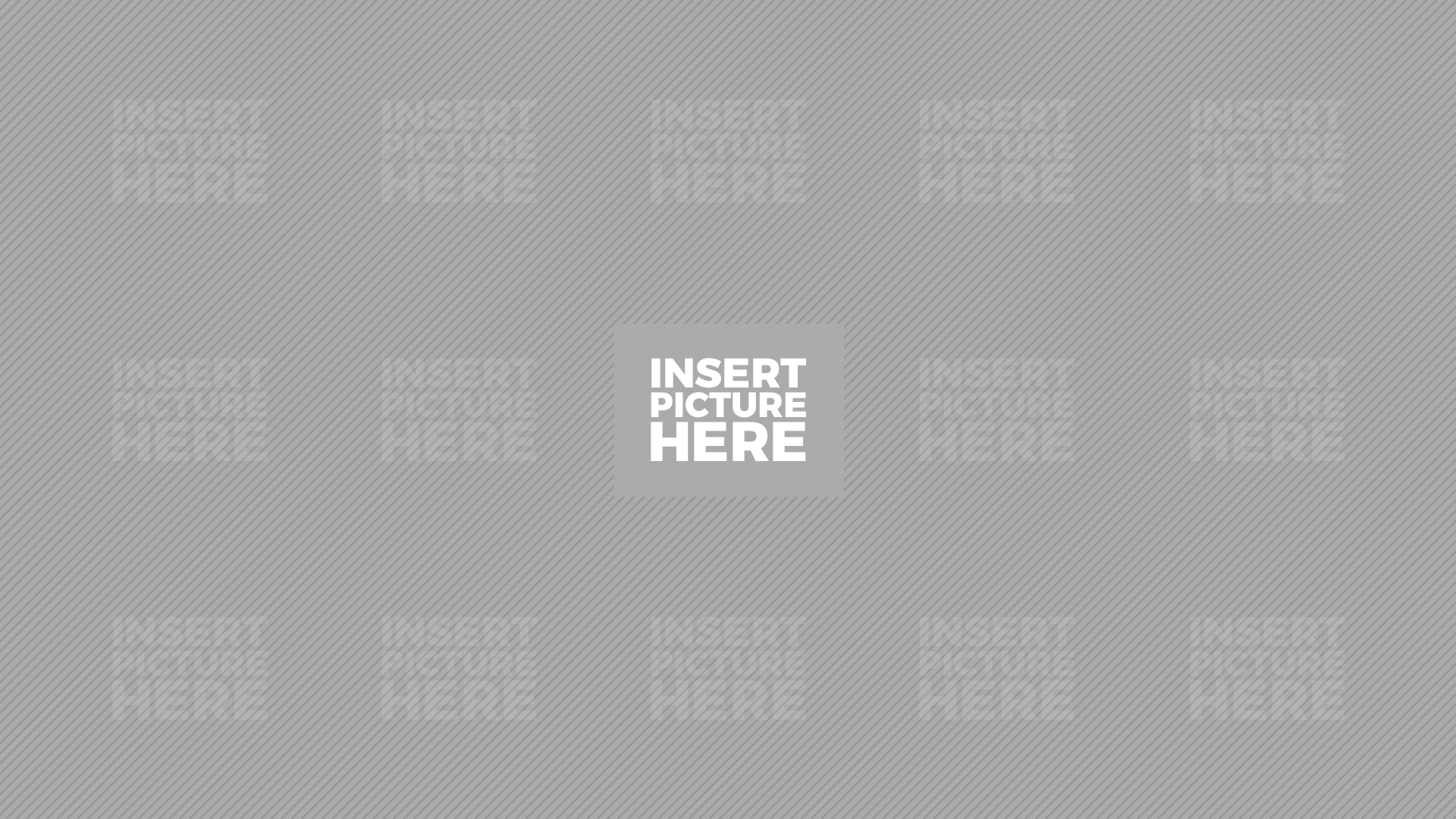 Input Your COMPLETE ADDRESS HERE
contact@creathrive.com
We’re here
+1234567890
Let’s get in touch
Lorem ipsum dolor sit elit, consect loreretur adipiscing nisi aute. ipsum sit elit, Lorem ipsum dolor sit elit,
We’re here
Email address
Phone number
Office address
Communicate with us
contact@youremail.com
+1234567890
Insert your complete address here
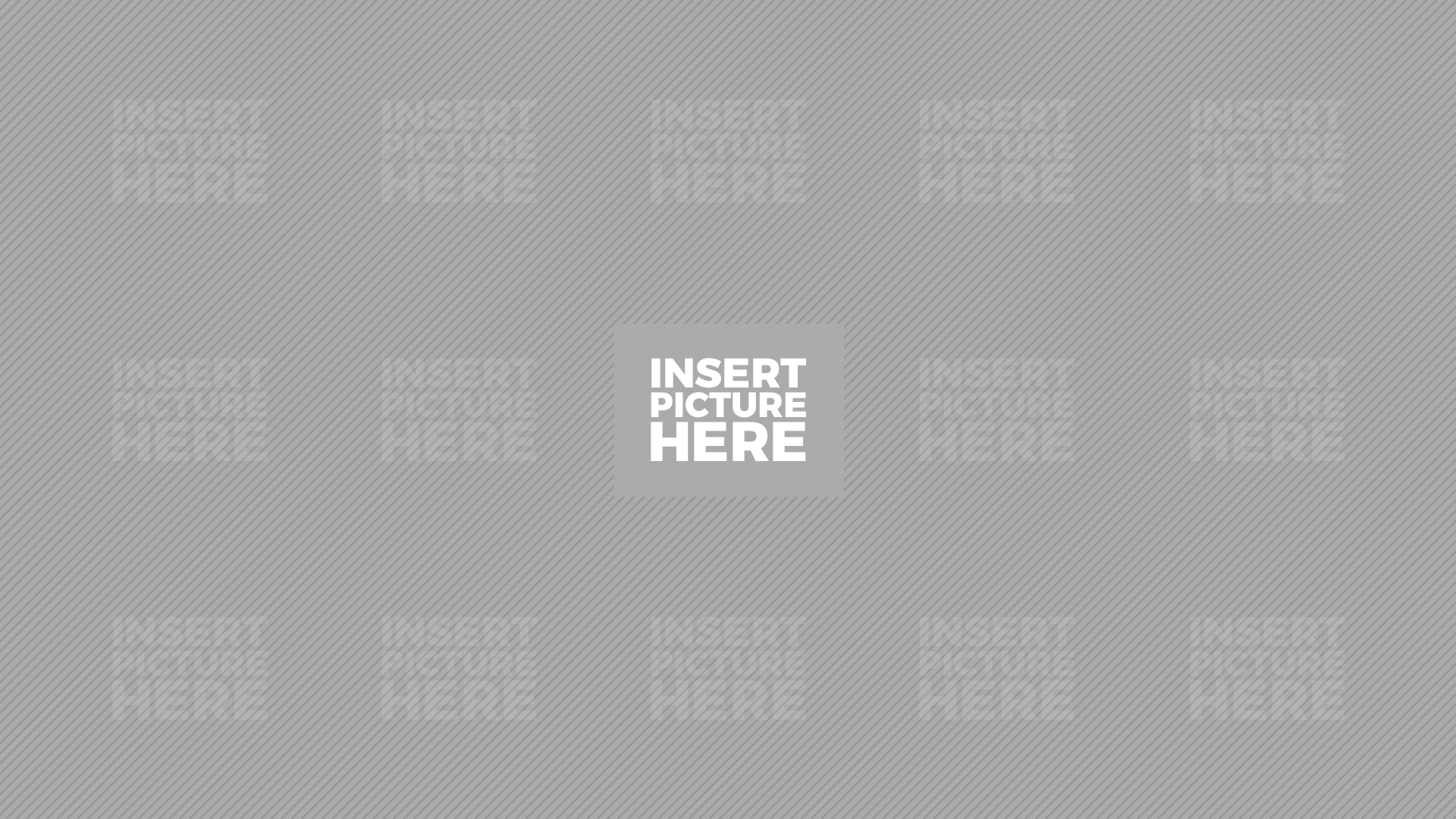 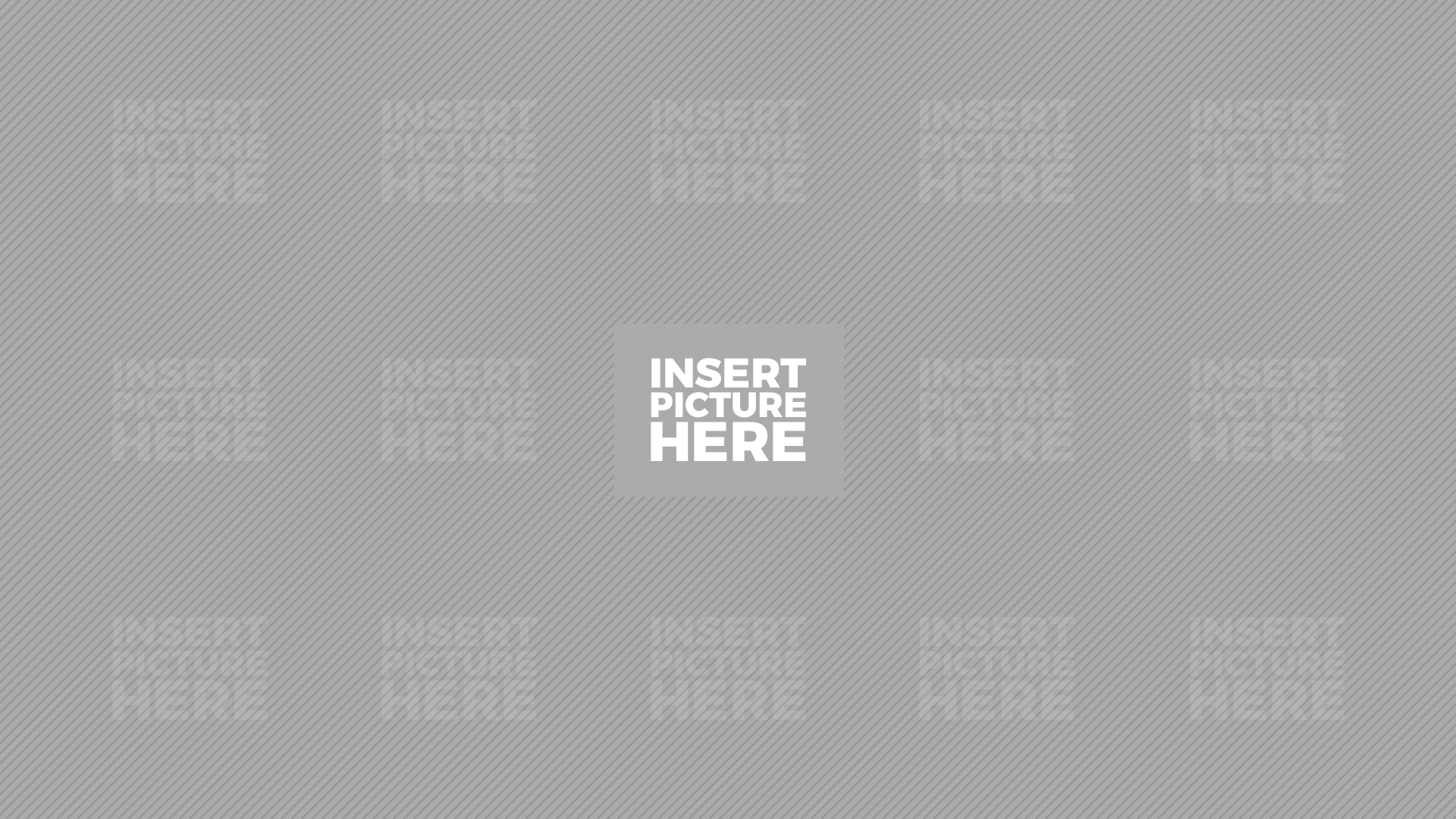 Your email
Your phone
Your website
Your fax
We’re here
Input Your email
Input Your phone
Input Your website
Input Your FAX
Let’s talk soon
Lorem ipsum dolor sit elit, consect loreretur adipiscing nisi aute. ipsum sit elit, Lorem ipsum dolor sit elit,
contact@youremail.com
We’re here
+1234567890
Lorem ipsum dolor sit elit, consect loreretur adipiscing nisi aute. ipsum sit elit, Lorem ipsum dolor sit elit, Lorem ipsum dolor sit elit, consect loreretur adipiscing Lorem ipsum dolor sit elit, consect loreretur adipiscing nisi aute. ipsum sit elit, Lorem ipsum dolor sit elit, Lorem ipsum dolor sit elit, consect loreretur adipiscing
Feel free to reach out
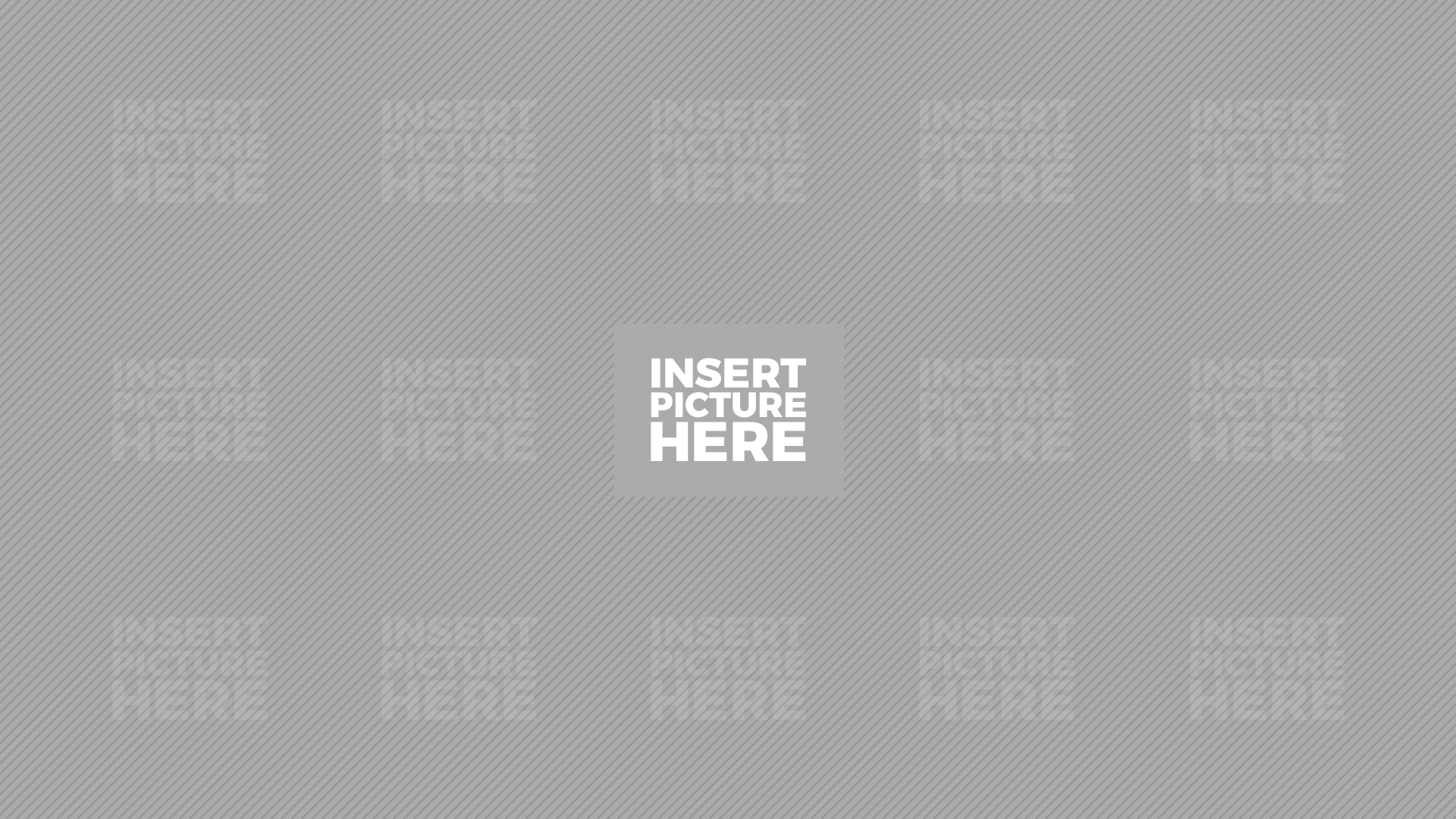 Input Your email
Input Your COMPLETE ADDRESS HERE
Input Your phone
We’re here
Insert phone
Insert email
Please insert your
complete address here
Awesome template
Reach out to us
We’re here
COMPANY LOCATION MAPS
Let’s get in touch
Input Your email
Input Your COMPLETE ADDRESS HERE
Input Your phone
We’re here
The Big template
Get in touch
with us
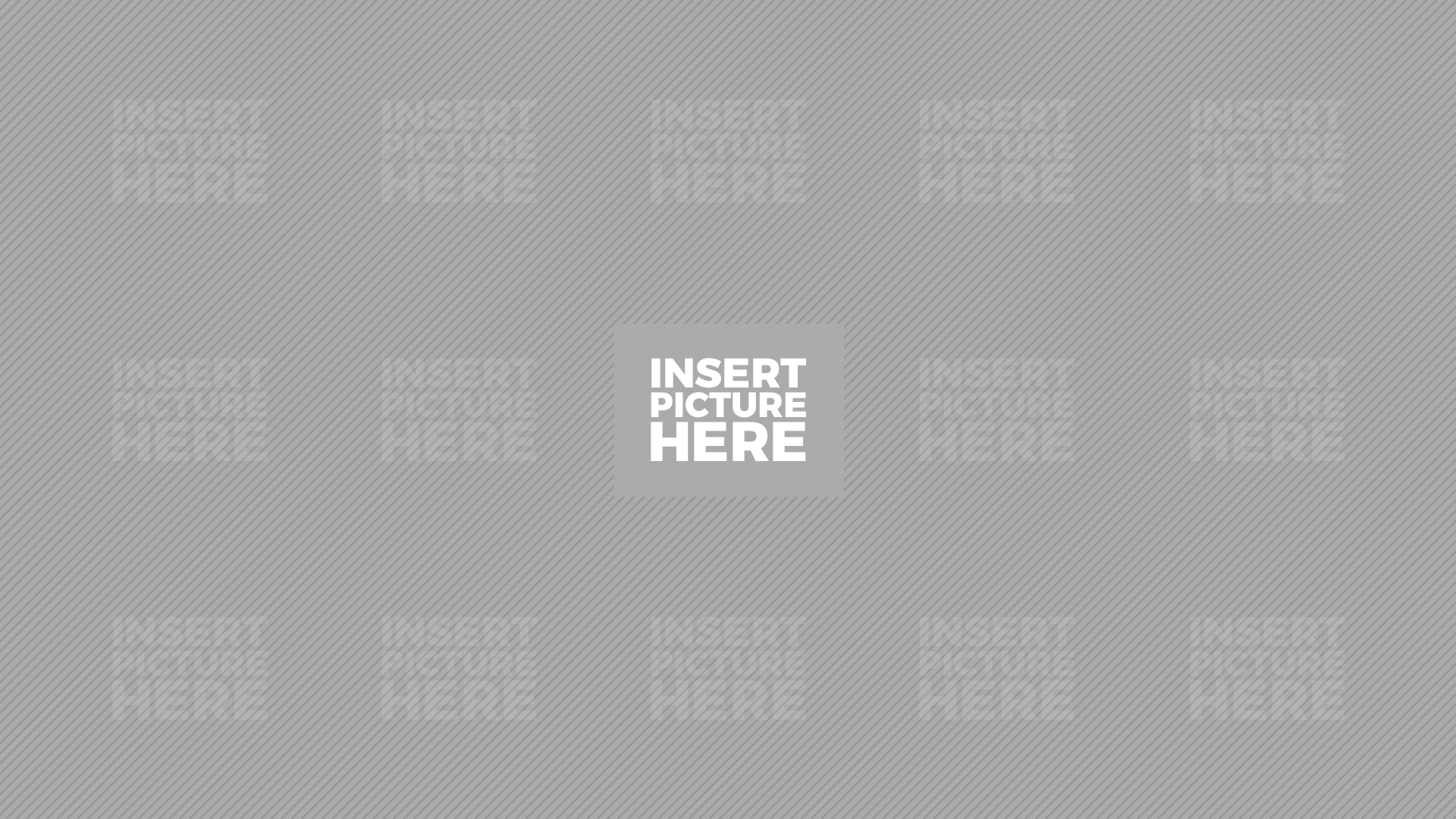 Input Your email
Input Your COMPLETE ADDRESS HERE
Input Your phone
Input Your website
We’re here
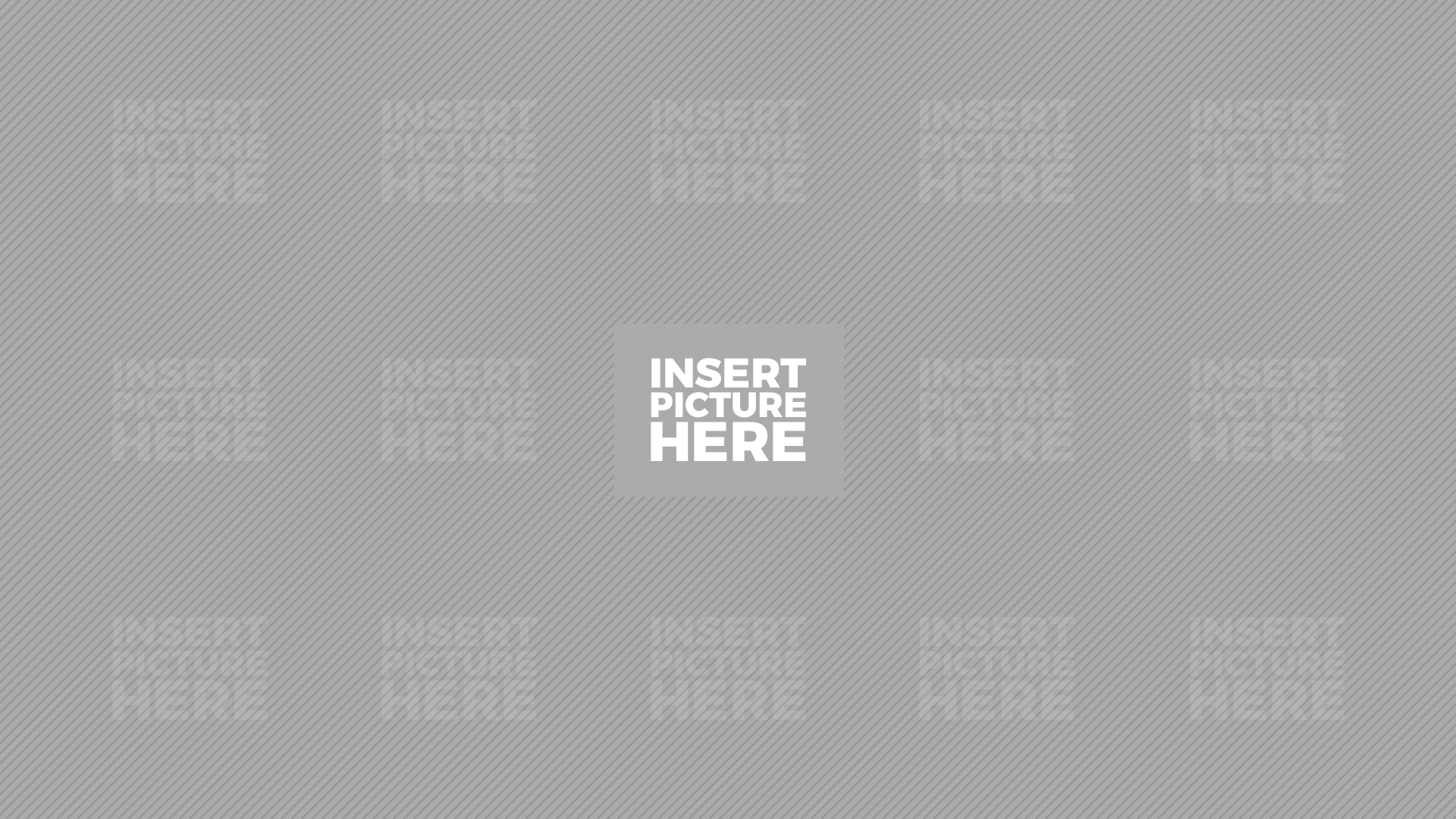 Get in touch with us